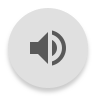 13 reasons why we love you
<3 NOT
Reason No. 1 : We don’t, only Rohan does
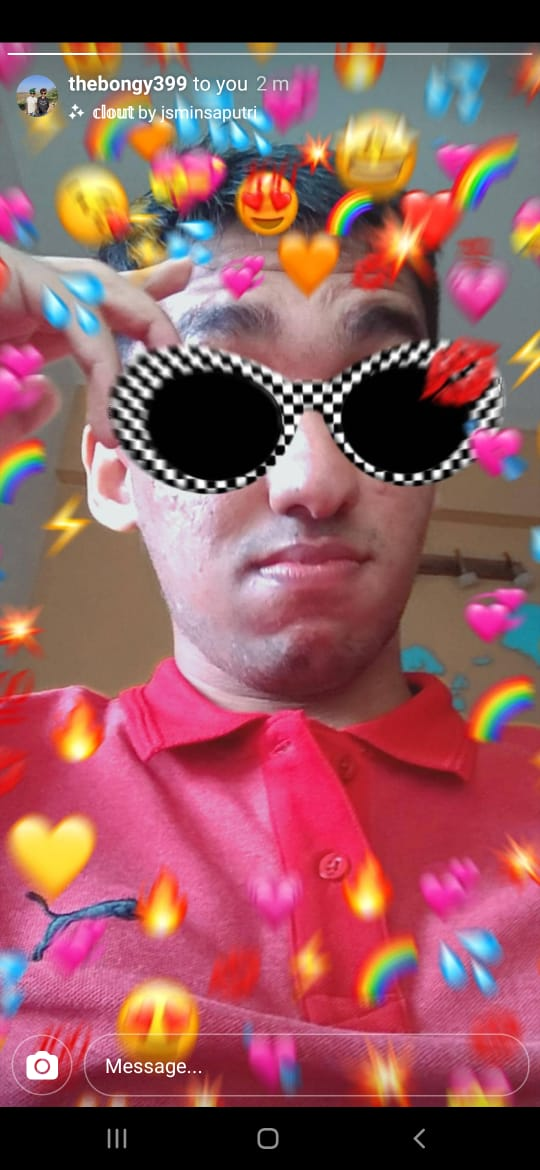 I’m too hot, hot damn!
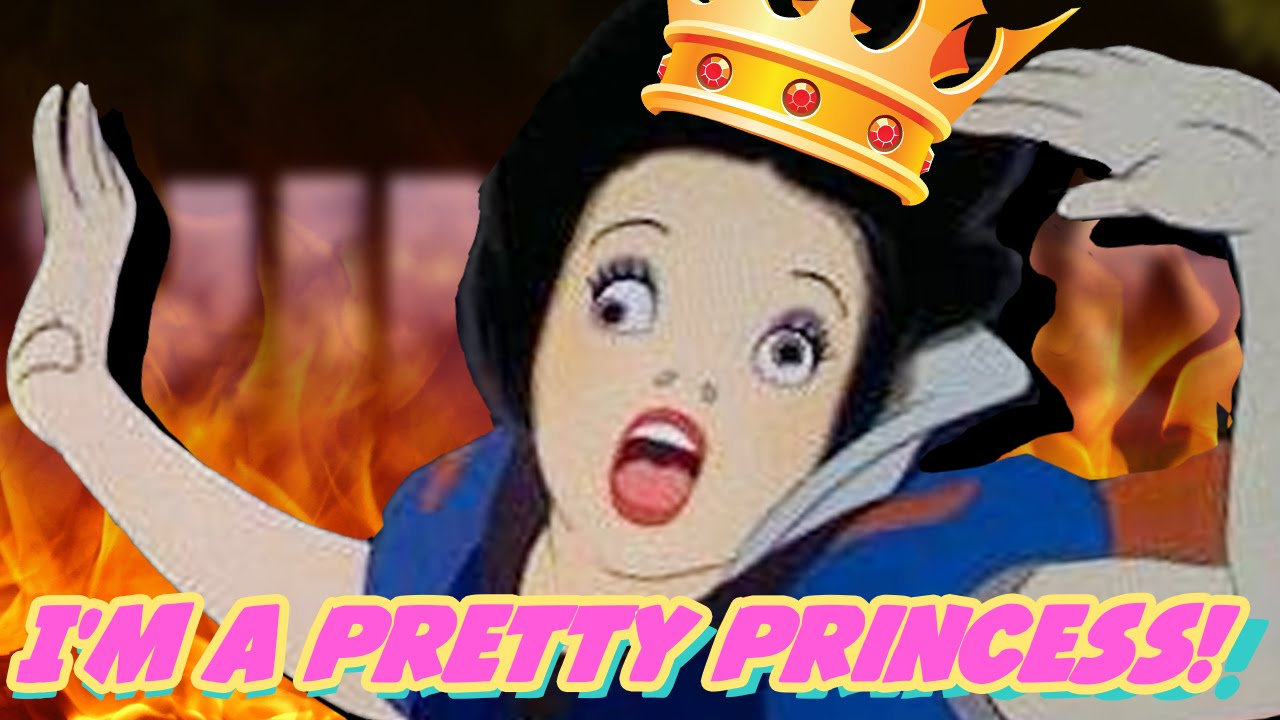 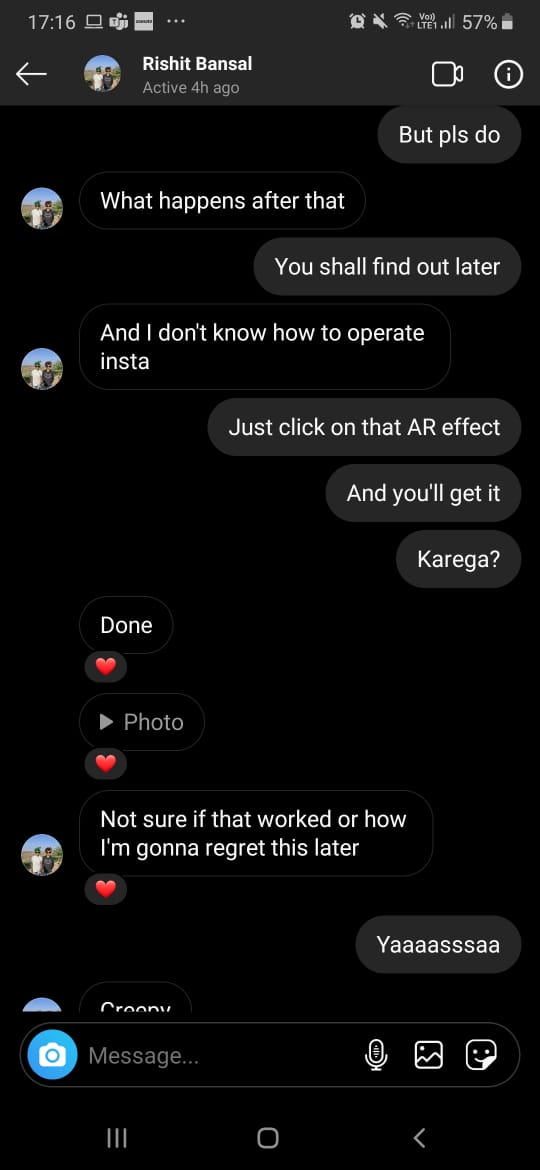 Reason No. 2:  You v tech savvy
You are gonna regret this later…
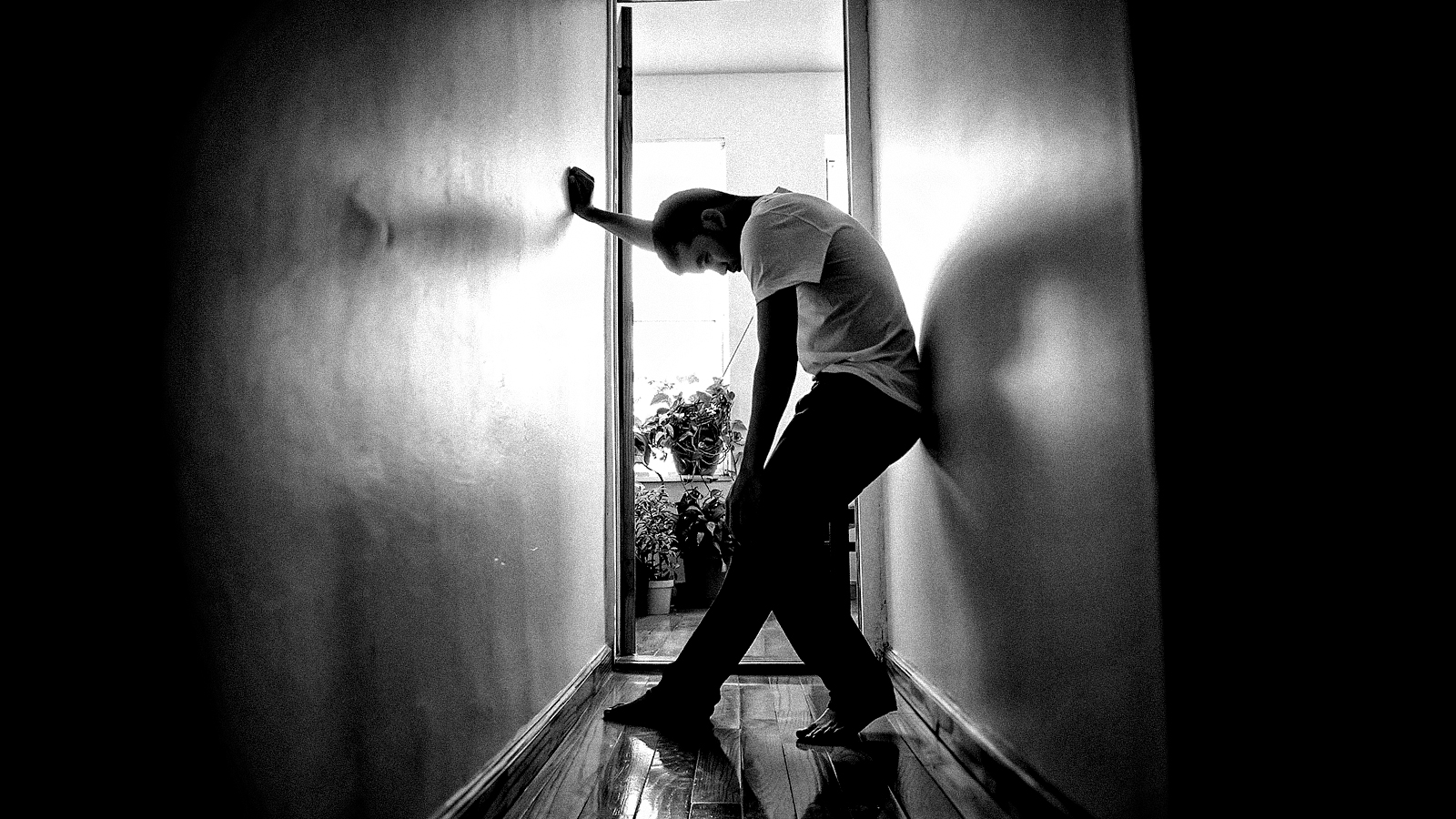 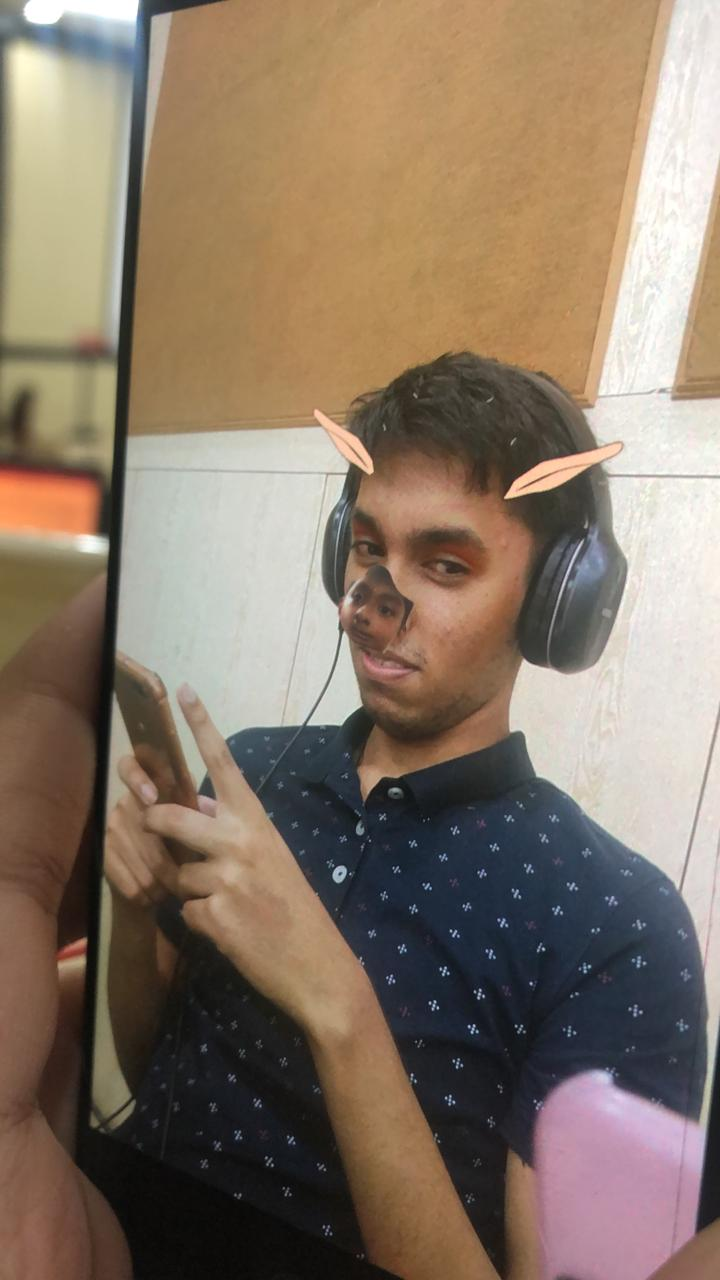 Reason No. 3: sexy nose and ears
Don’t even get me started…
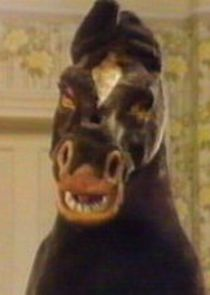 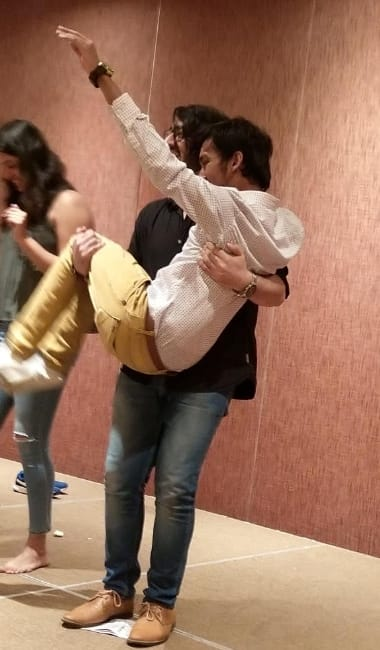 Reason No. 4: absolute princesssss
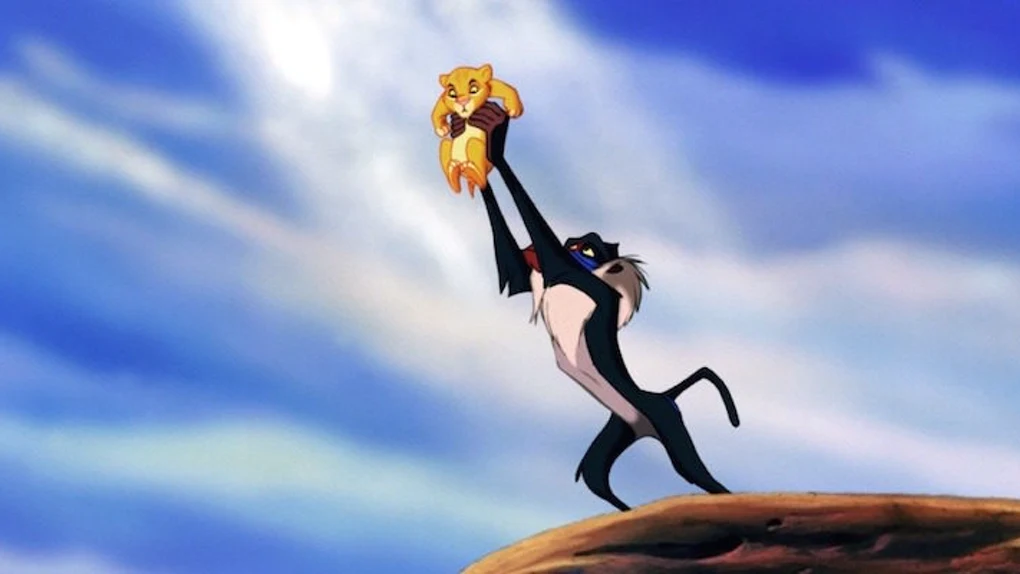 Reason No. 5: Your undying love for
BDSM
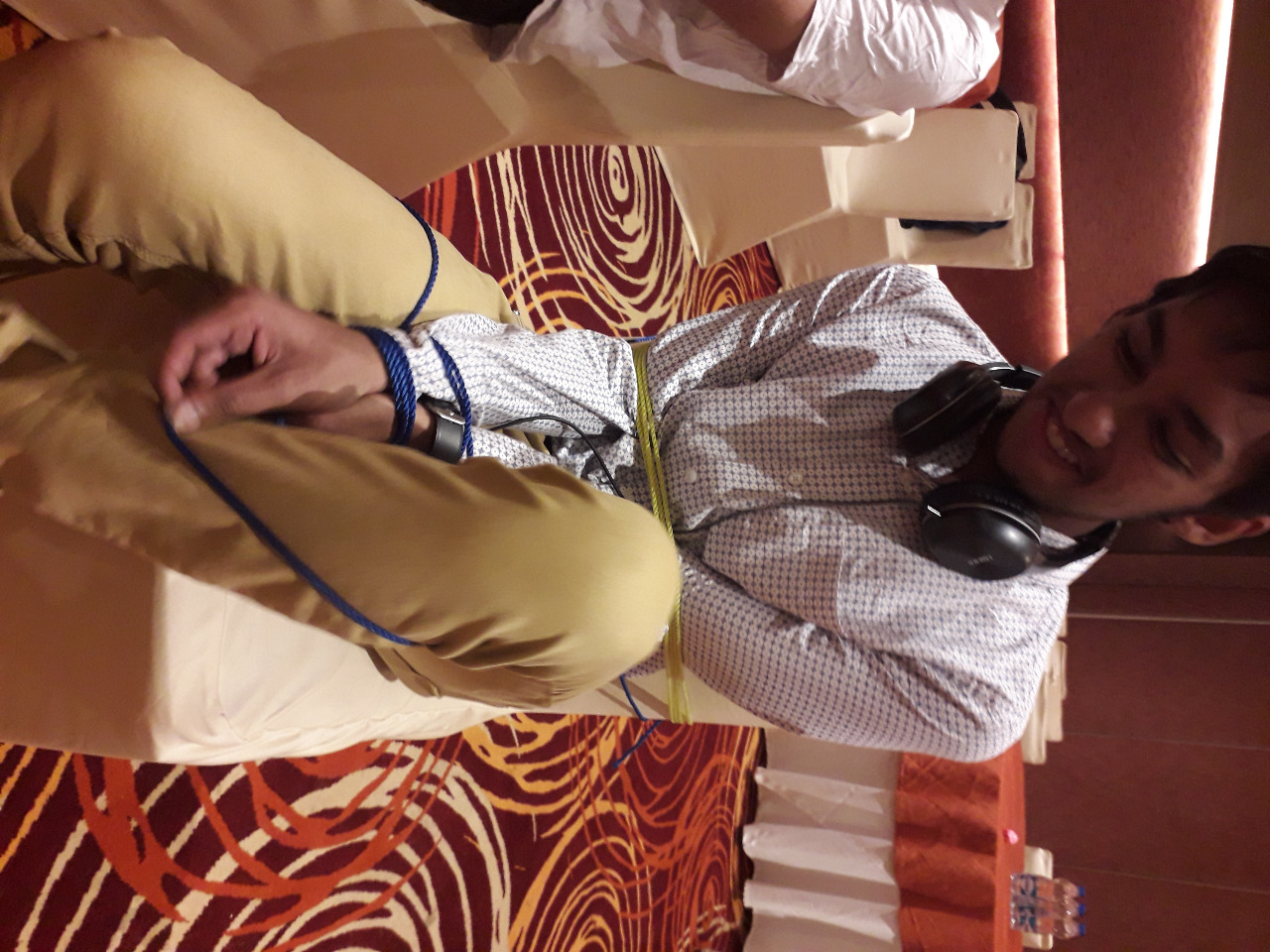 R2l2ZSBpdCB0byBtZSBkYWRkeQo=
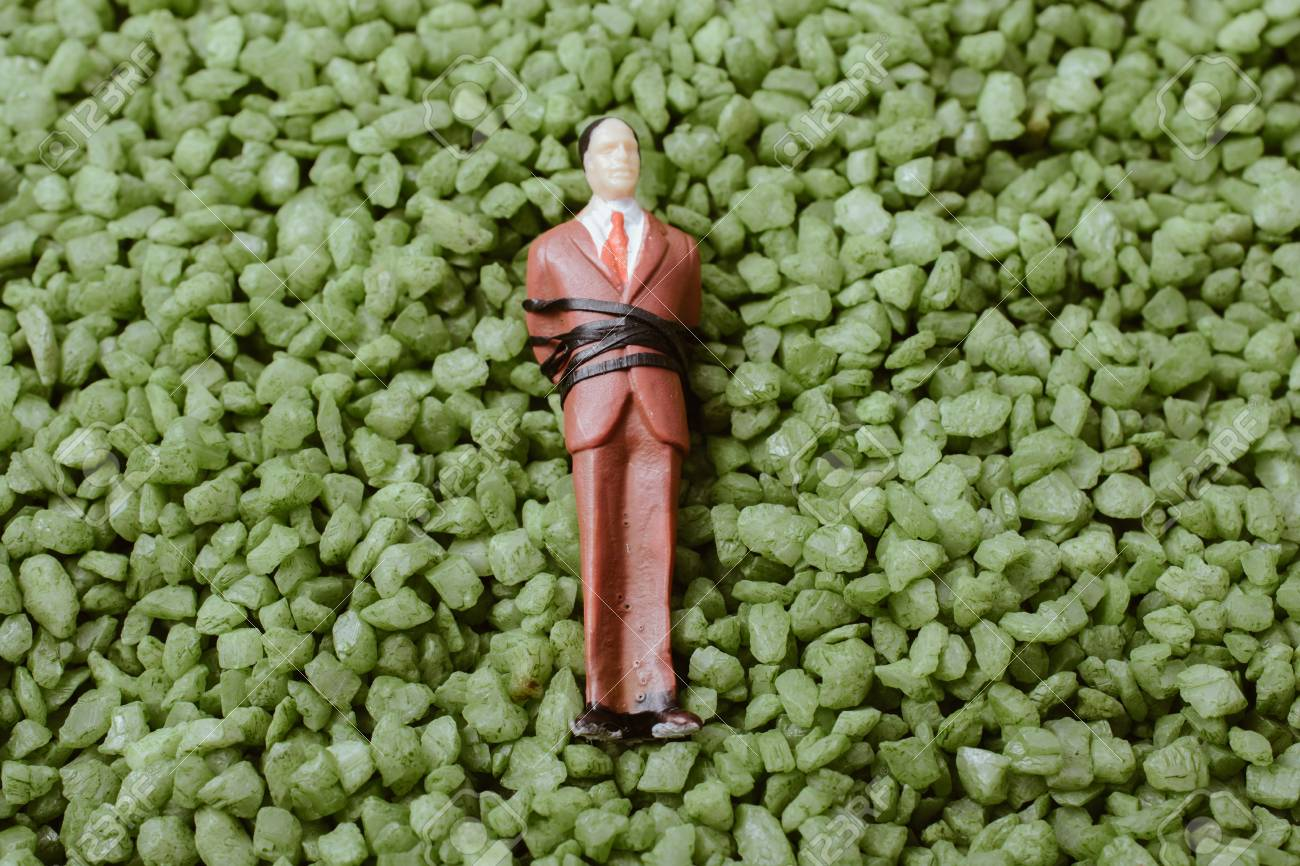 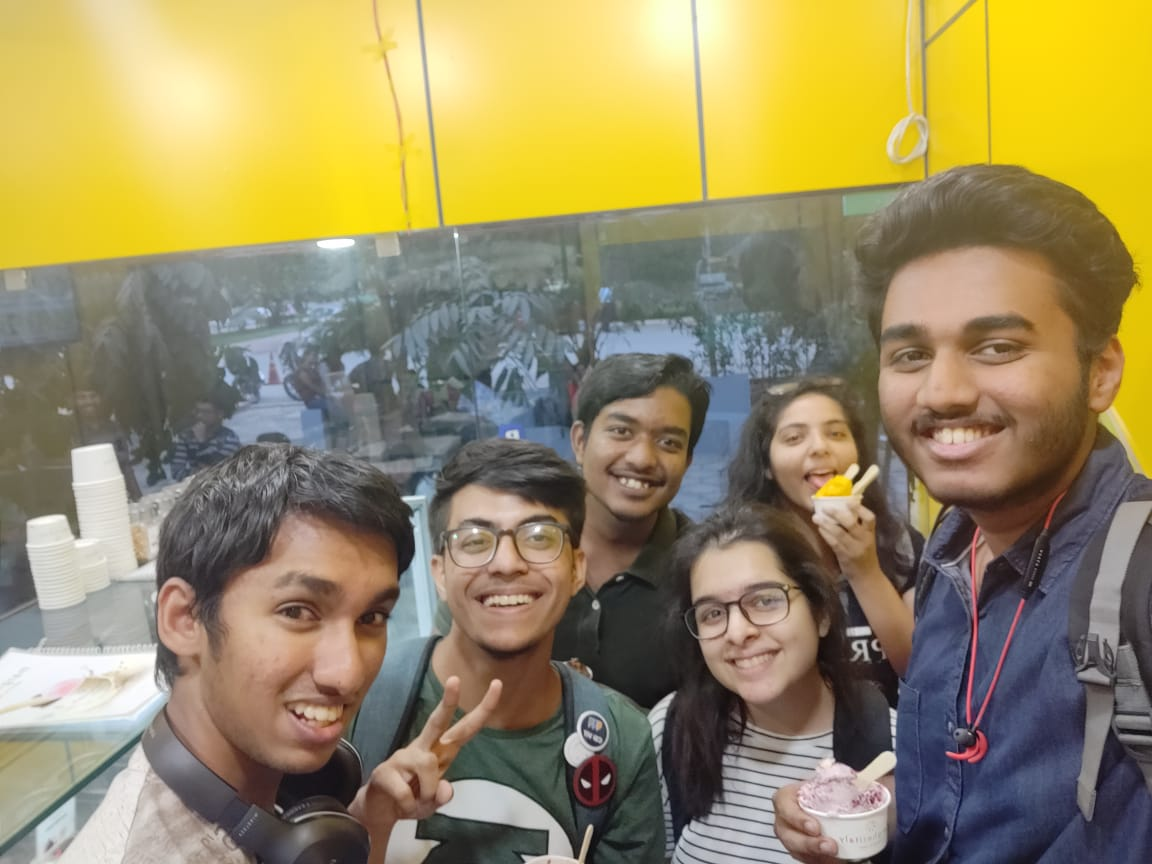 Reason No. 6: <Insert reason here />
Ubuntu sux
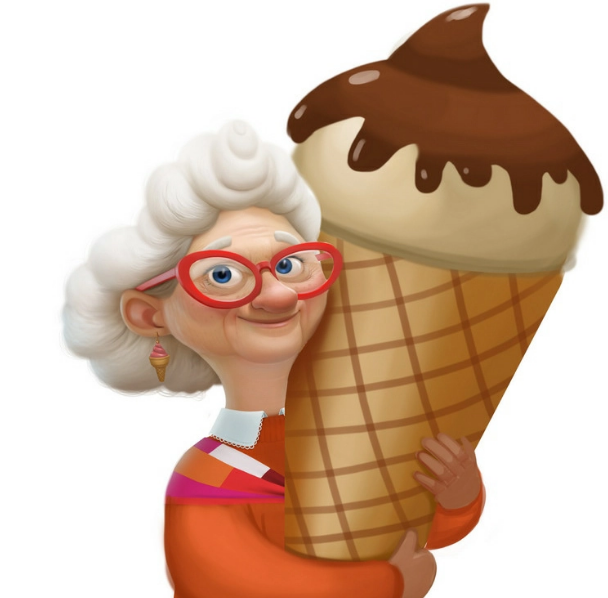 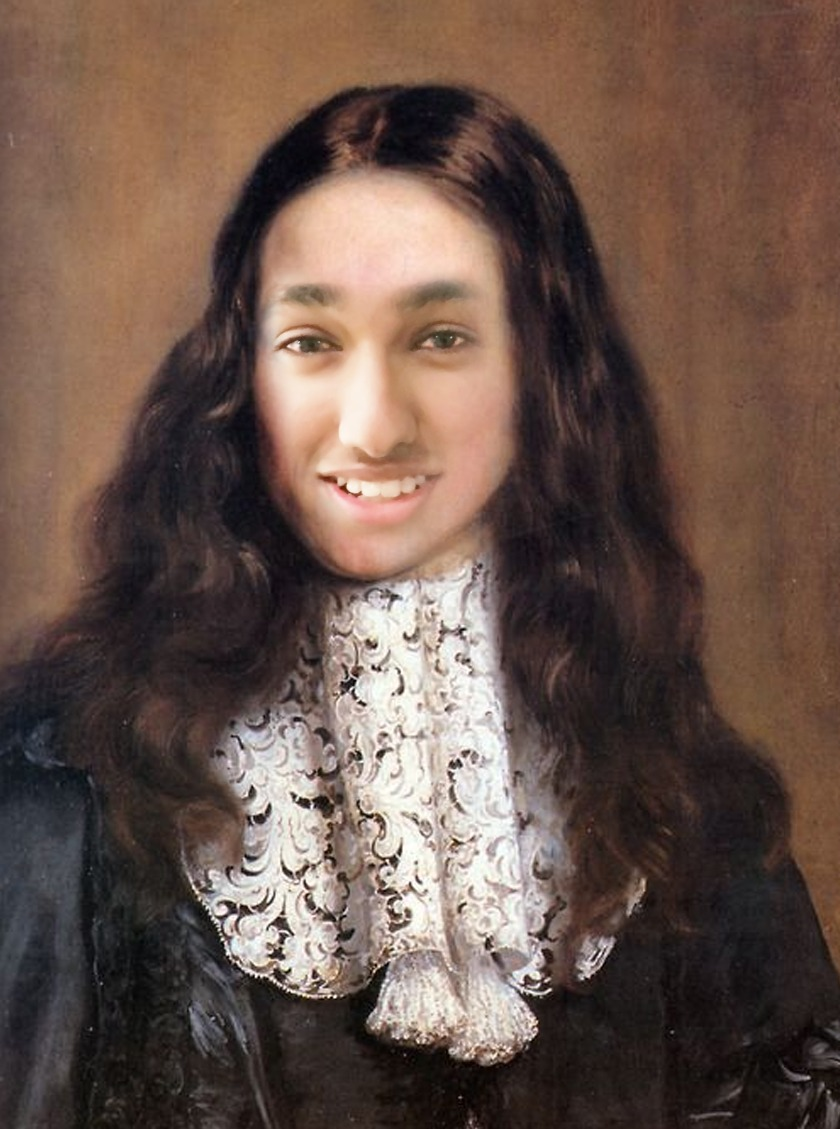 Reason No. 7: Frontend Queeeen
https://userinyerface.com/
Here’s your favorite video of all time
https://rb.gy/enaq3a
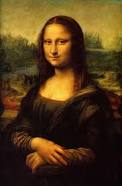 <<<<
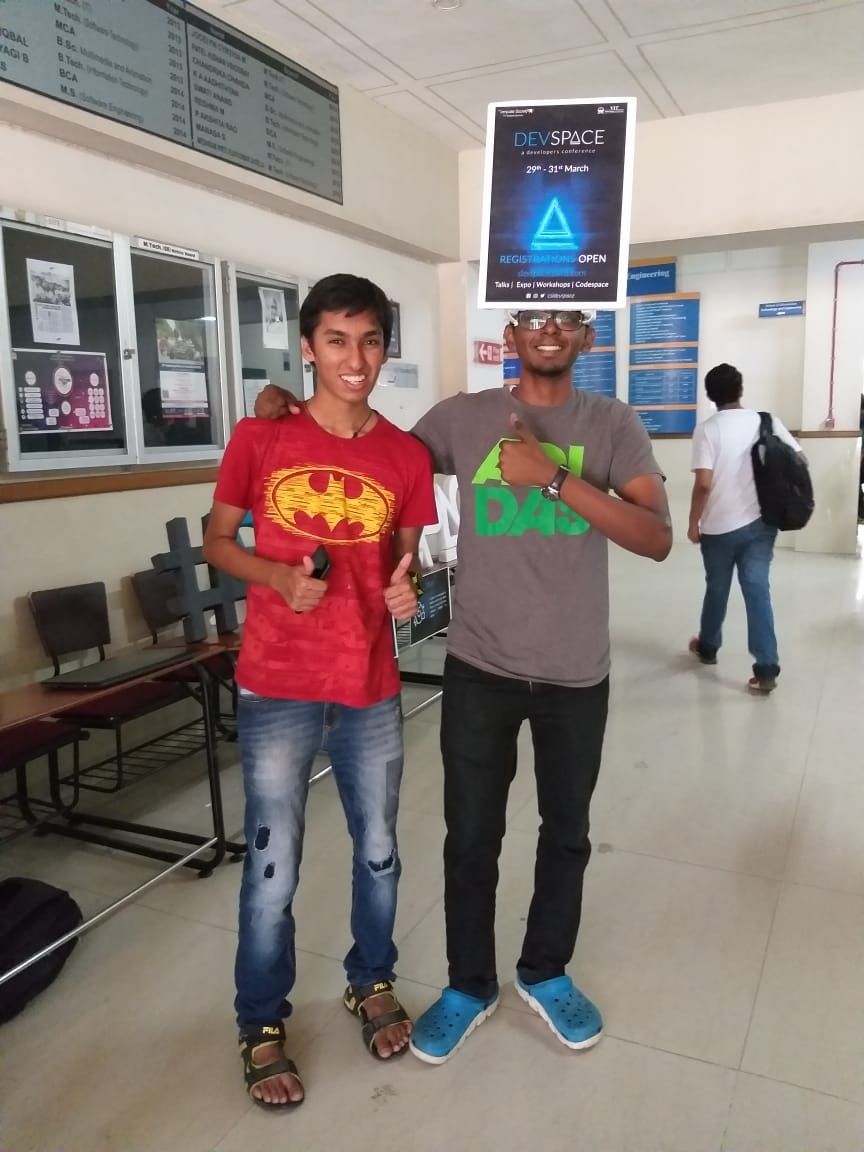 Reason No. 8:  It all started with that smile. How can anyone say no to that ?
RGF2aWQgaXMgZ2F5IAo=


Find easter egg...
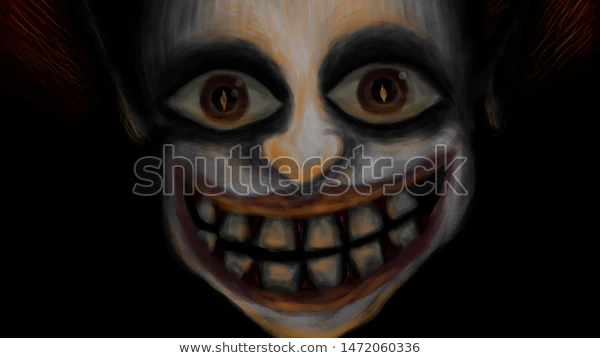 Reason No. 9: You’re a snacc
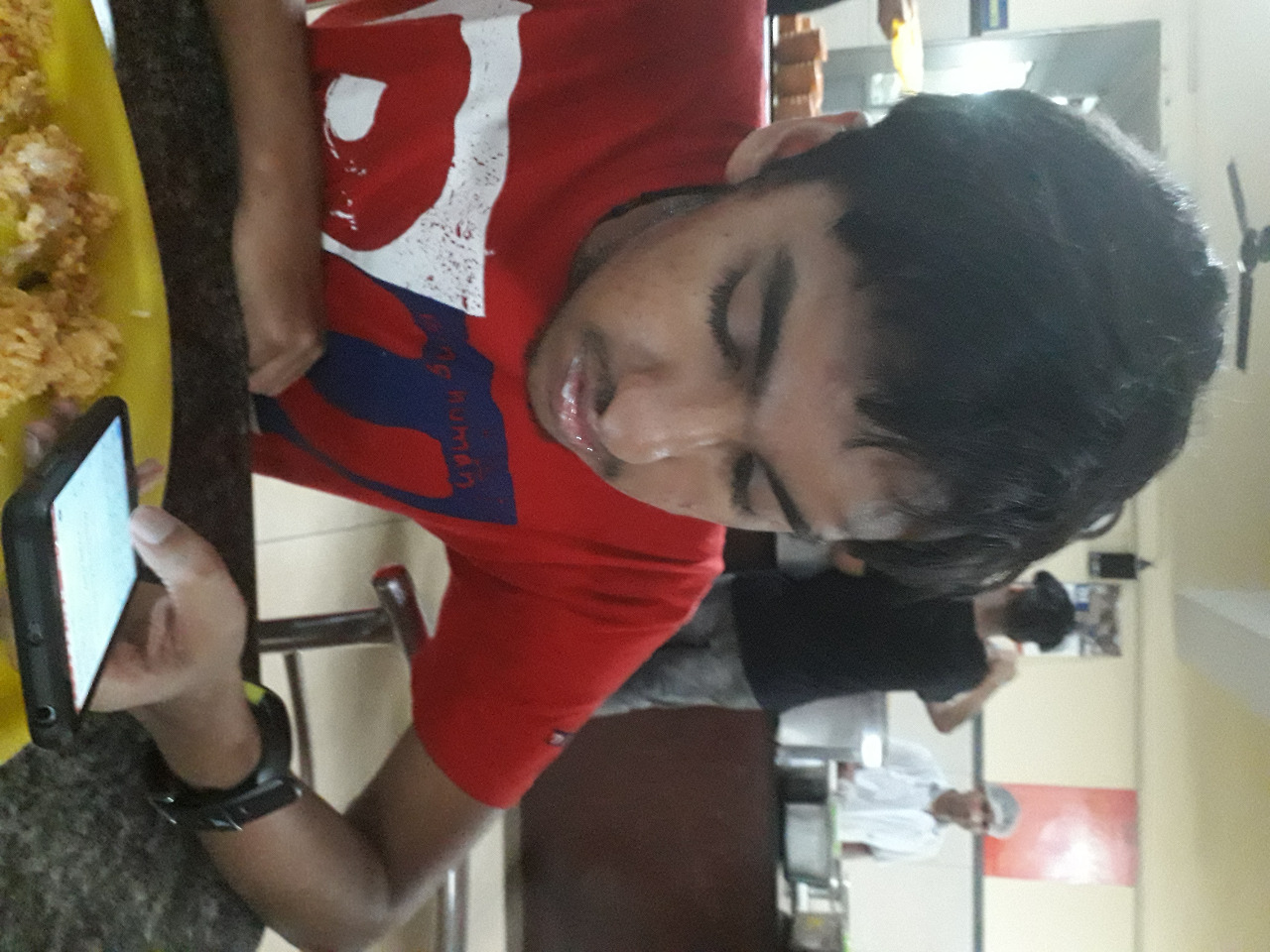 It’s getting really hard to come up with more
reasons...
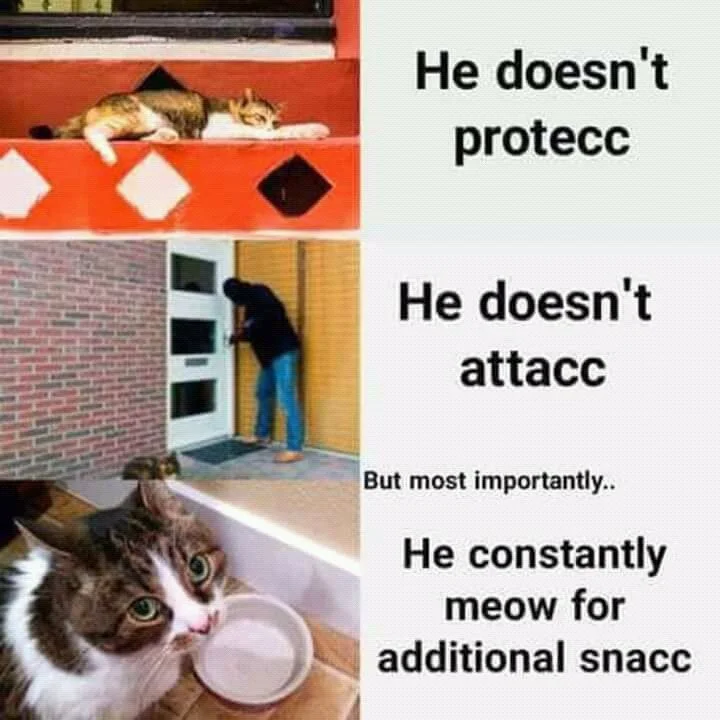 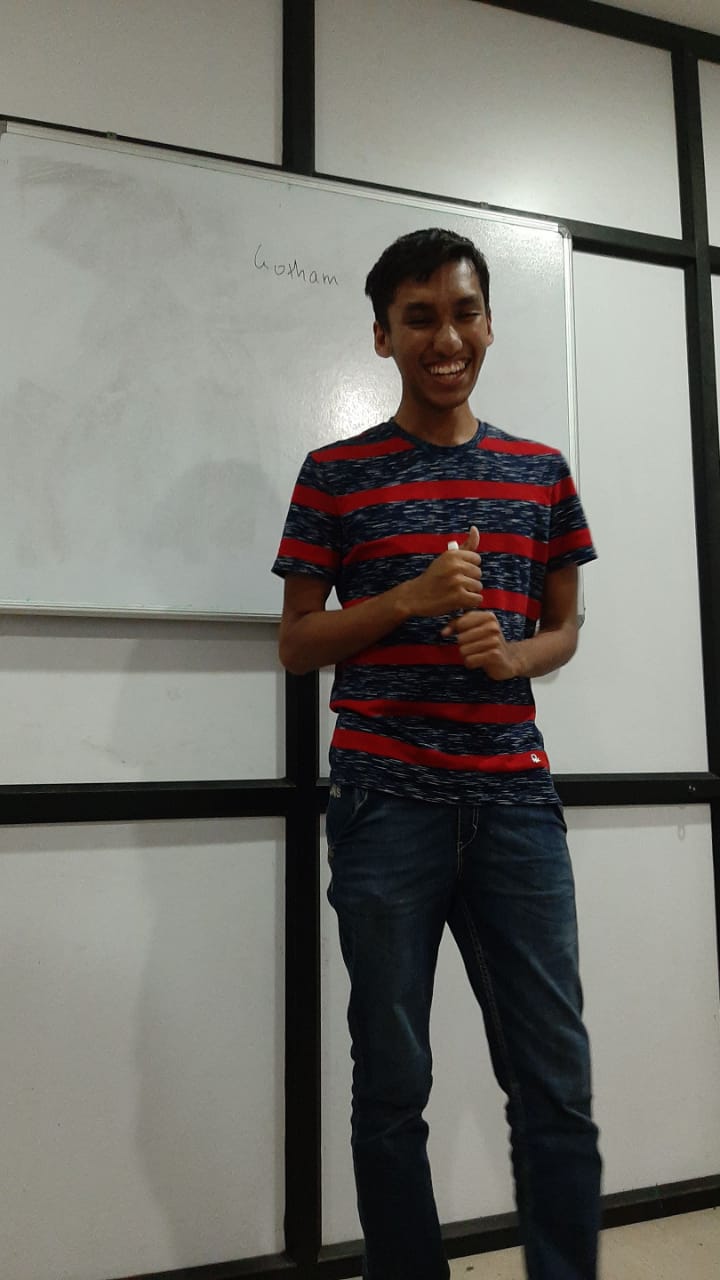 Reason No. 10: It was supposed to be a ‘brief’ explanation
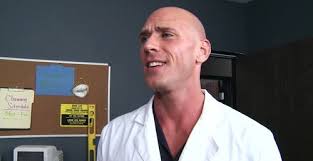 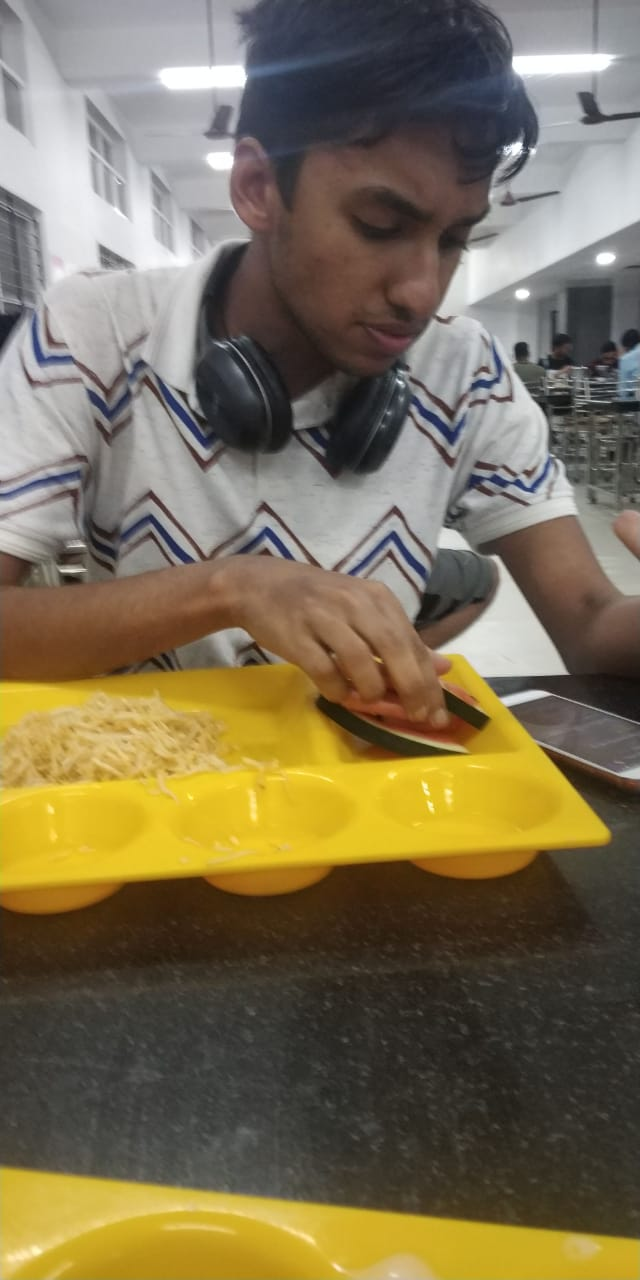 Reason No. 11: Need them tech news
Inside jox
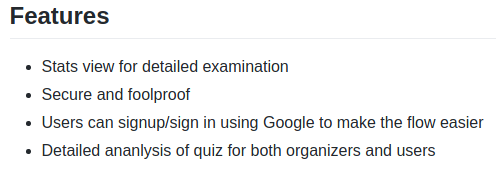 LOOOOOLLLLL
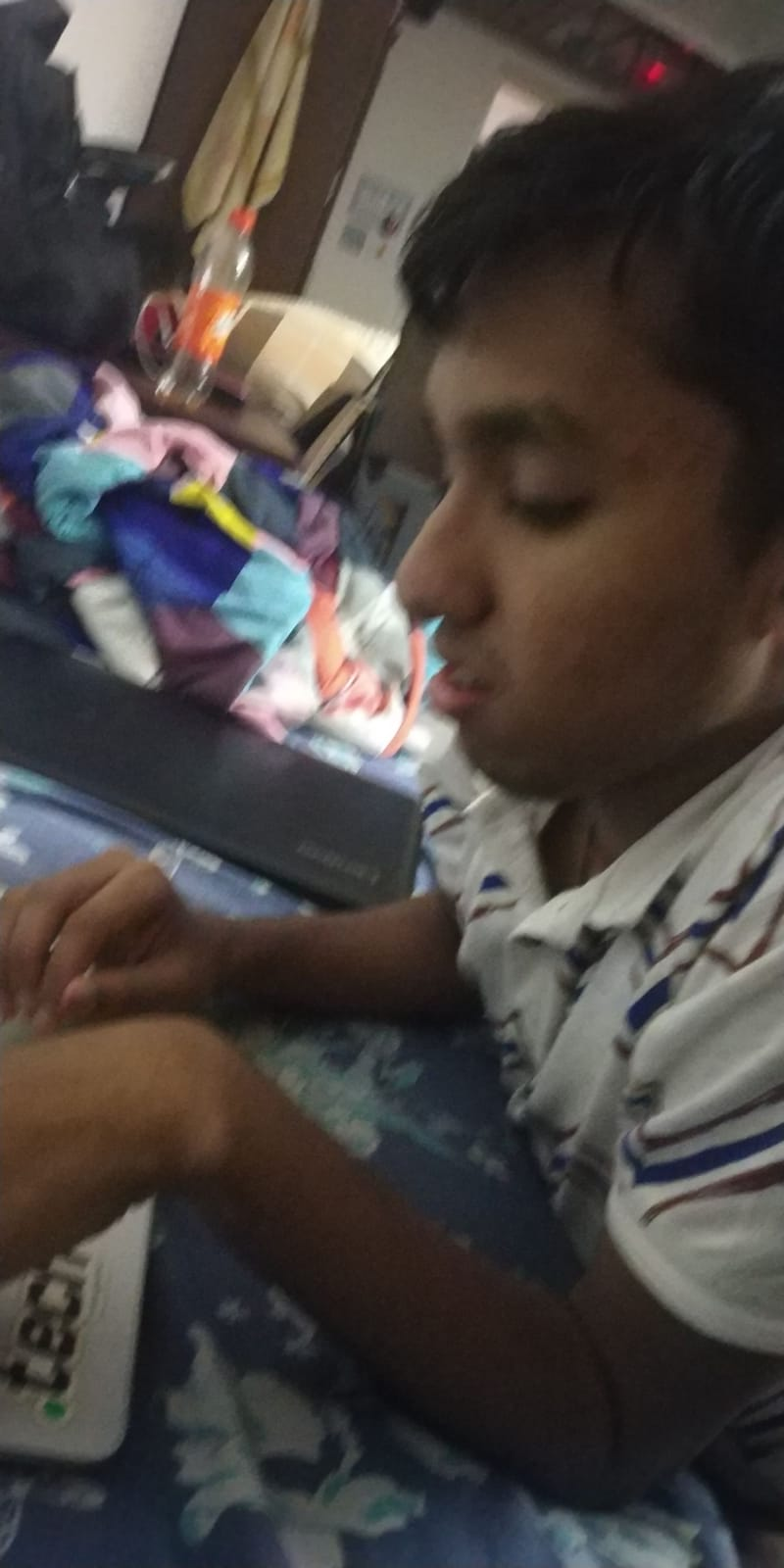 Reason No. 12: Profusanal coder/ bunny
First, I do frontend, then I do Rohan

“Frontend sucks” ~ thebongy* Does frontend all night * ~ also thebongy
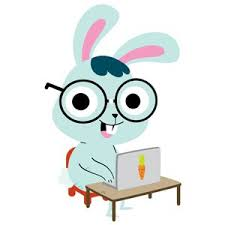 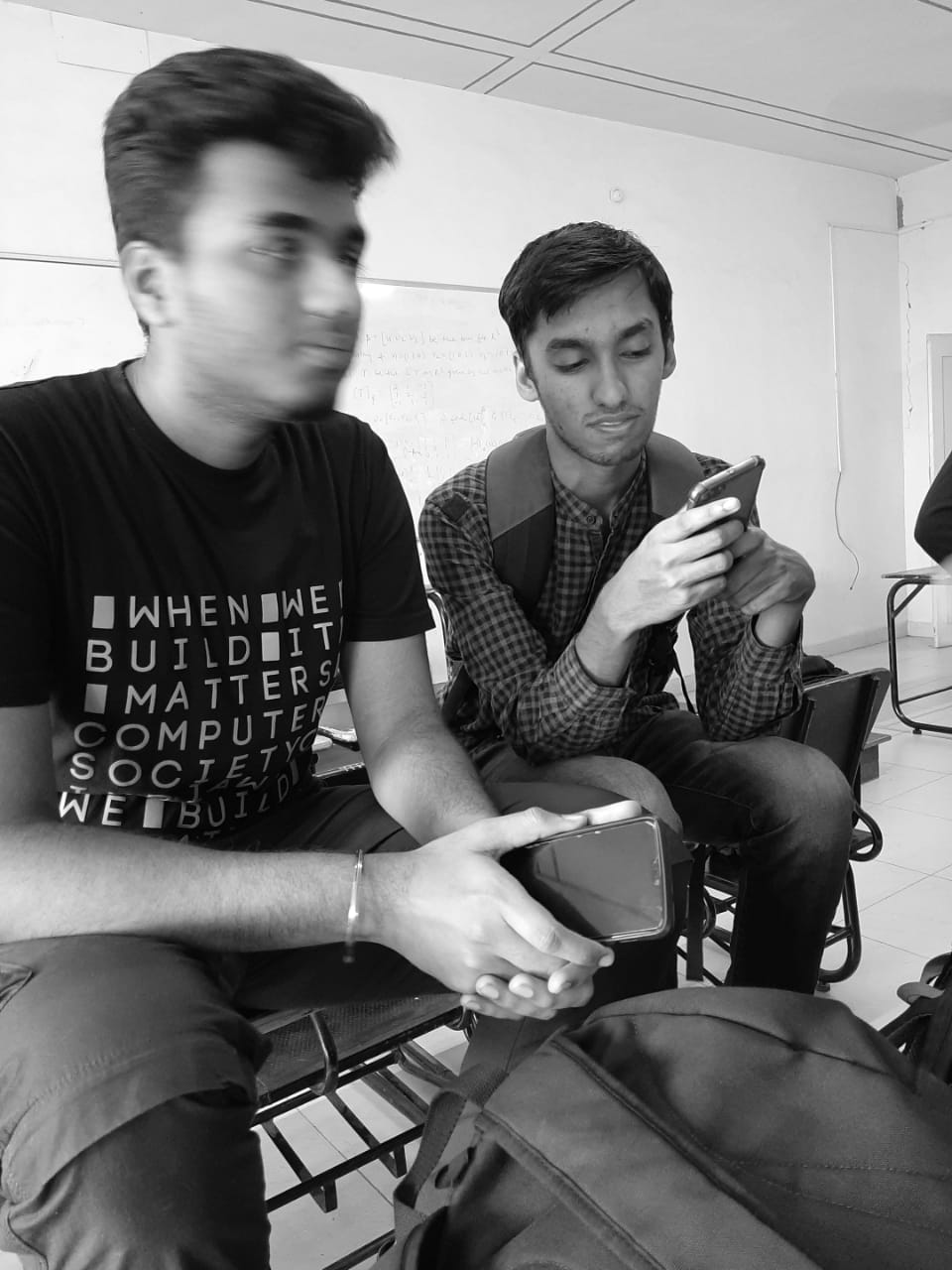 Reason No. 13: idk
Saurav looks too precious to crop out sorry :(


Meeting scheduled after 5 mins. Join the following link:

https://meet.google.com/





Oh btw… Lb1TlTHgeW6lDiUs2VAswQ== or whatever… (AES-CBC, key is in the ppt)